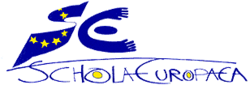 The School of European Education
Heraklion (SEEH)
The School of European Education (SEEH) was established in Heraklion, Crete in 2005. It is a Greek State school and responsibility for it lies with the Crete Regional Director of Primary and Secondary Education. It was established primarily to provide schooling for children of the staff of the European Network and Information Security Agency (ENISA).
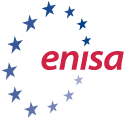 The school is a Type II school and it is part of the network of European schools of the EU member-states. It operates according to the: 

General Rules of the European Schools
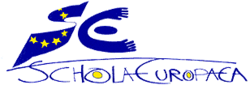 Administration
Director:					        Konstantina Batala

Deputy Director
of Primary:                      Amalia Filippaki

Deputy Director
of Secondary:                Ioannis Konstantinou
Number of Pupils
Nursery 												          26

   Primary 											            124

   Secondary 								                    108
 ____________________________________________

   Total                                                             258
Language Sections
There are two language sections:

Greek 

English
Languages taught at the SEEH
Language 1
Greek/English

Language 2
English/French/German

L3/L4/L5
English/French/German/Italian/Spanish/Greek
Greek Classes: 

Primary: Optional classes in Greek language offered free of charge for the English section

Secondary: Greek language provided as an option (L3)
4% of student population are Category 1 pupils (ENISA and European Commission)

11 students are students without a language section (SWALS)
Baccalaureate Exams
2015- First Baccalaureate Exams for Greek section

2016- First Baccalaureate Exams for English section

2017- Nine students took Baccalaureate Exams from both sections
Thank you!
School of European Education 

8, Savathianon & A. Nioti Street
71202 Heraklion, Crete
Greece

Telephone: 0030 2810 301780 
Email: mail@sch-eur-education.ira.sch.gr  
Website: http://www.seeh.eu